Intro to OneDrive Next Gen Sync
What is it, How Does it Work, and Can I Manage it?
Paul Papanek Stork
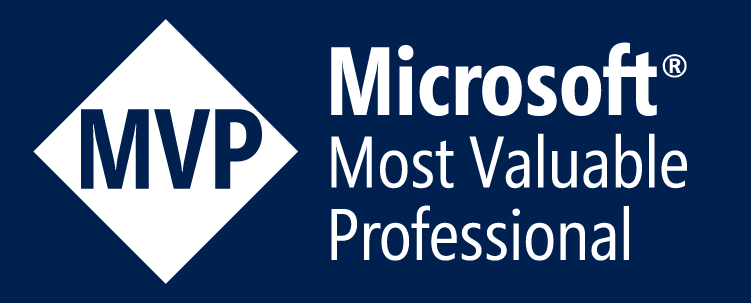 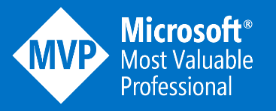 Owner/Principal Architect







Don’t Pa..Panic Consulting
Author

Developer’s Guide to WSS 3.0
MOSS 2007 Best Practices
MCTS: WSS 3.0 Configuration Study Guide (70-631)
SharePoint 2010 Development for Office 365
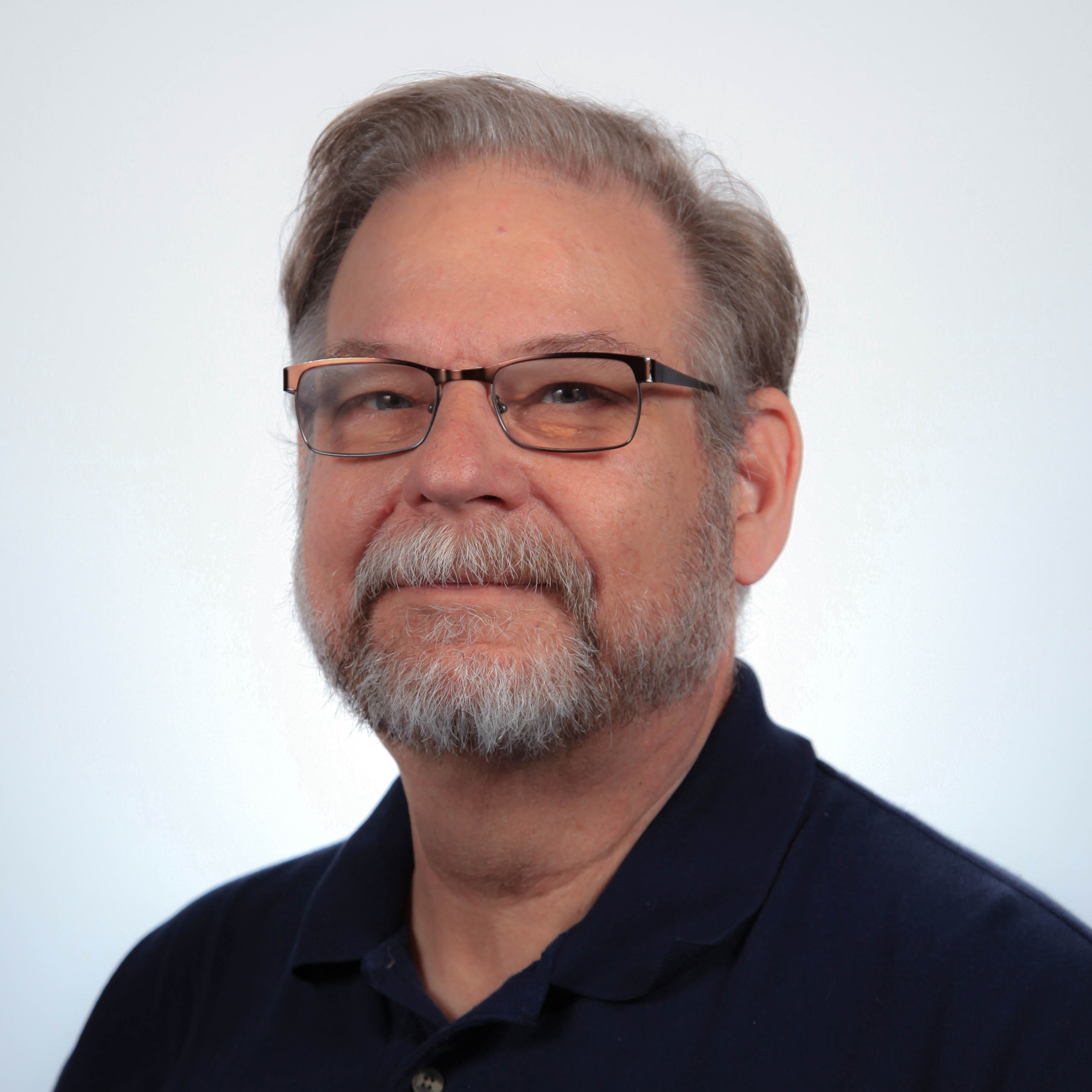 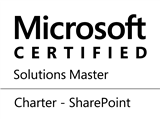 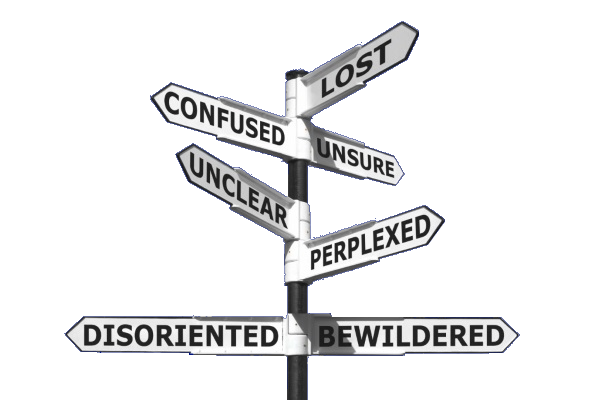 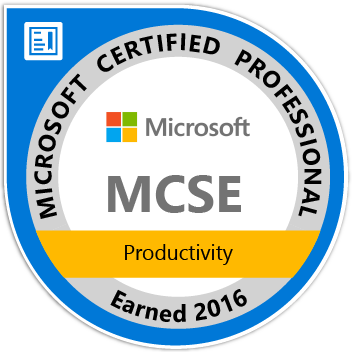 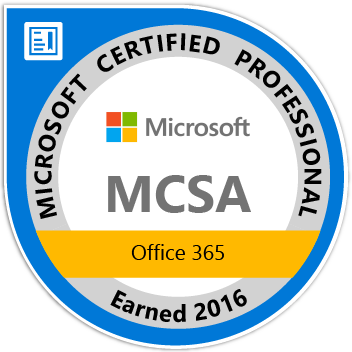 Microsoft Community Contributor

Technet Forums
MSDN Forums
Yammer Groups
Contact Information

Email:    pstork@att.net

Blog:  http://dontPaPanic.com/blog

Twitter:    @PStork
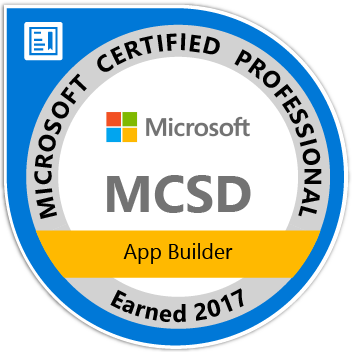 [Speaker Notes: Principal SharePoint Architect for BlueChip Consulting Group
http://www.bluechip-llc.com
SharePoint MVP for 11 years
SharePoint Microsoft Certified Master
Author
Developer’s Guide to WSS 3.0
MOSS 2007 Best Practices
MCTS: WSS 3.0 Configuration Study Guide (70-631)
SharePoint 2010 Development for Office 365 
Contact Information
Email: Paul.Stork@bluechip-llc.com
Blog: http://dontPaPanic.com/blog
Twitter: @PStork]
Agenda
Why Use OneDrive Sync?
What Can I Sync with OneDrive?
How Do I Administer it?
For Myself
As an Enterprise Administrator
Why Use OneDrive?
Share and work together on all your files
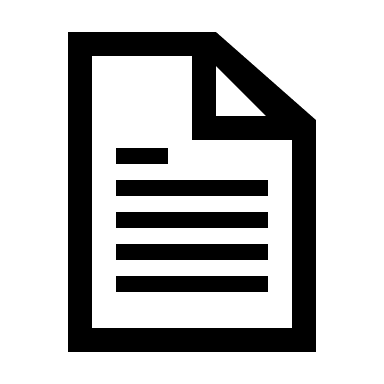 Access files from all your devices
Share inside or outside
your organization
Collaborate withdeep Office integration
Quickly find files
that matter most
Recent Improvements
What Can the Next Gen Client Do?
Sync Selected OneDrive Consumer Folders 
Sync Selected OneDrive for Business Folders
Sync SharePoint Online Libraries and Folders
Sync SharePoint 2019 On-Premises Libraries and Folders
Extends co-authoring support with Office 2016
Files On Demand – Requires Windows 10
Document Management
Files On Demand
Requires Windows 10 Version or macOS Mojave
Four Status icons
  Online-only – Save space
  Available on this device – Cached locally
  Mark your important files – Available offline
  Syncing – temporary indicator
Works with files and folders
See important information about all filesFor example: whether they are shared
Thumbnails for over 300 different file types
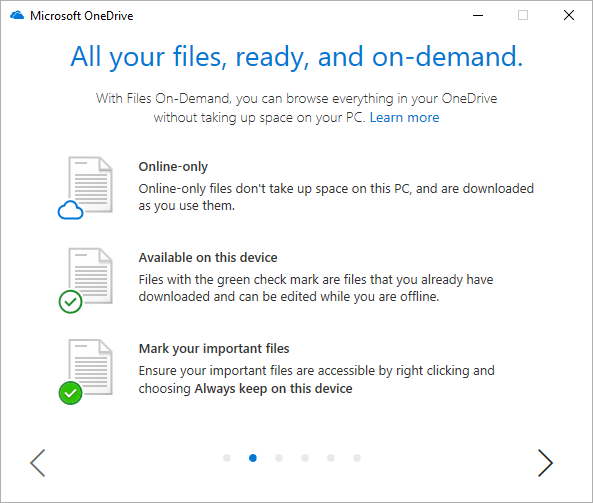 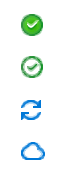 Files On Demand Screenshots
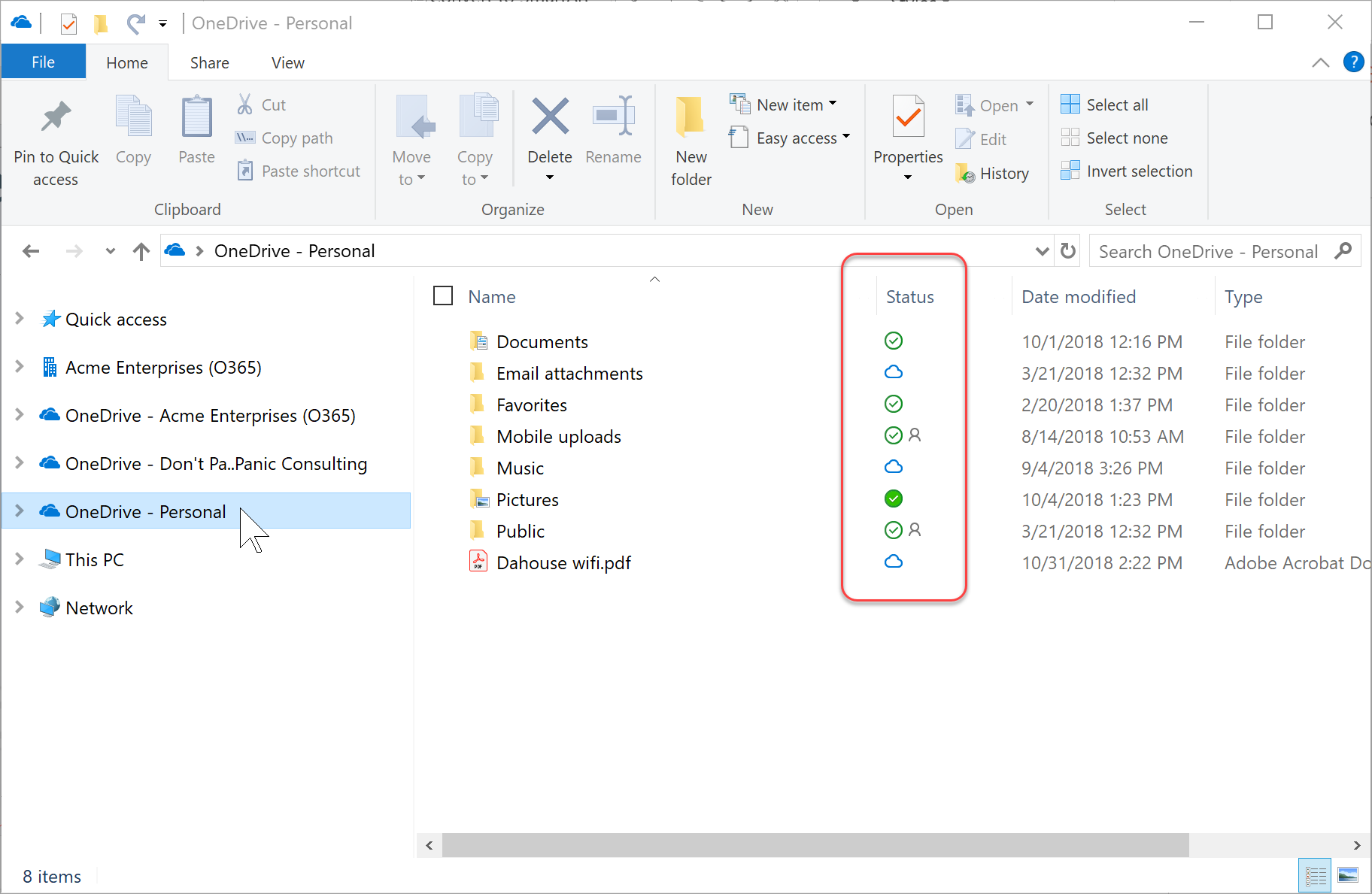 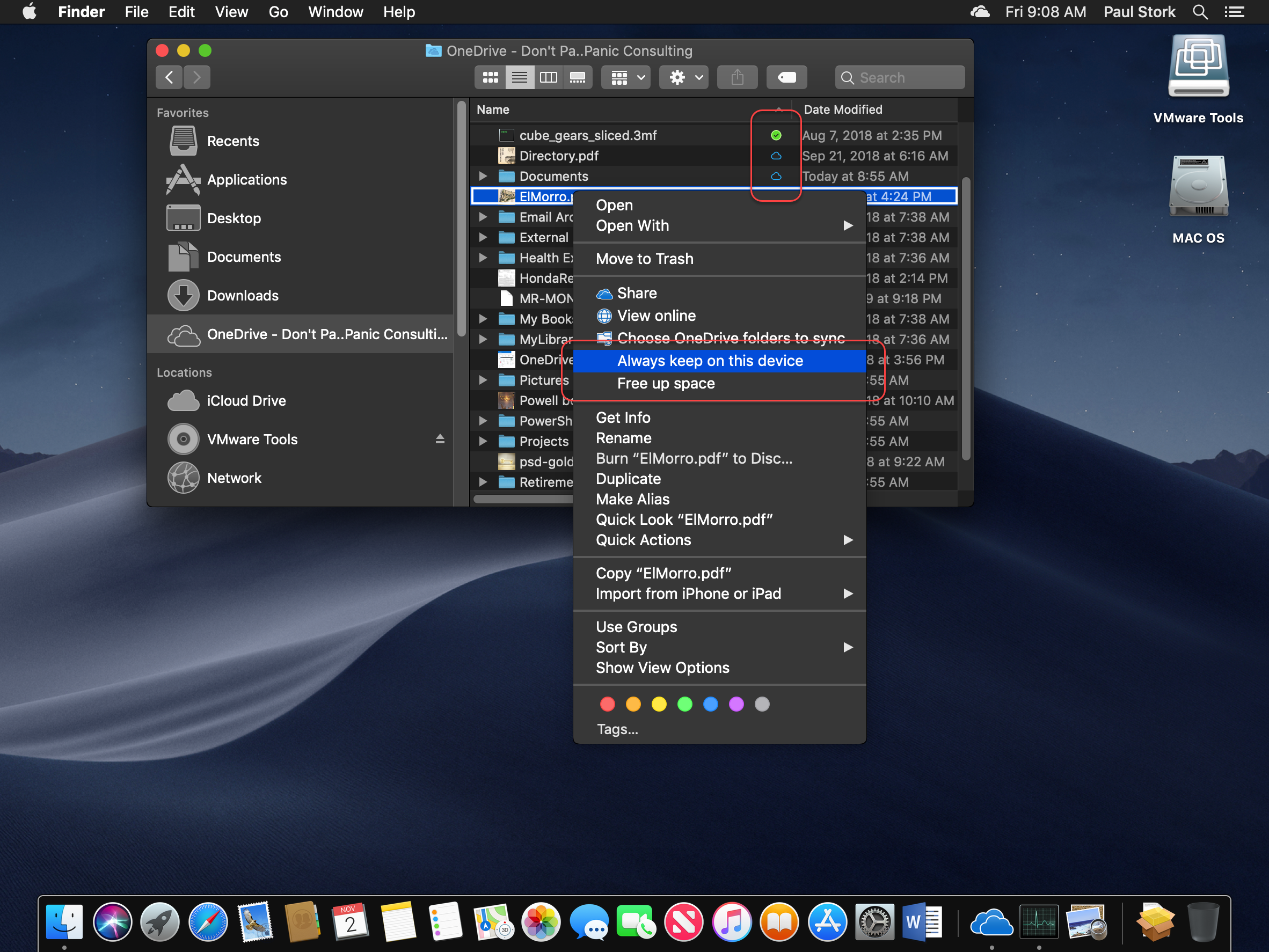 Custom File Viewers
Over 320 different file formats
Documents, Images, Video
3D Objects
Medical Images
No Plug-ins or Third Party Licenses required
More will be added…
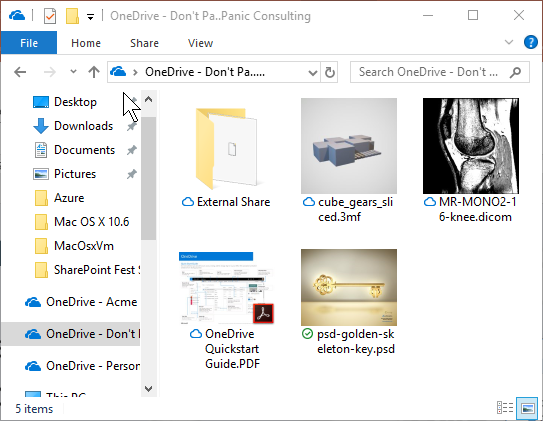 Full List available here: http://bit.ly/OD4BFileViewers
[Speaker Notes: Here’s the full list of file types that we now support viewing online in OneDrive for Business and SharePoint.

Documents:
csv, doc, docm, docx, dotx, eml, msg, odp, ods, odt, pdf, pot, potm, potx, pps, ppsx, ppt, pptm, pptx, rtf, vsd, vsdx, xls, xlsb, xlsm, xlsx
 
Images:
ai, arw, bmp, cr2, eps, erf, gif, ico, icon, jpeg, jpg, mrw, nef, orf, pict, png, psd, tif, tiff
 
Video:
3gp, m4v, mov, mp4, wmv
 
3D:
3mf, fbx, obj, ply, stl
 
Medical:
dcm, dcm30, dic, dicm, dicom
 
Text and code:
abap, ada, adp, ahk, as, as3, asc, ascx, asm, asp, awk, bash, bash_login, bash_logout, bash_profile, bashrc, bat, bib, bsh, build, builder, c, c++, capfile, cc, cfc, cfm, cfml, cl, clj, cls, cmake, cmd, coffee, cpp, cpt, cpy, cs, cshtml, cson, csproj, css, ctp, cxx, d, ddl, di, dif, diff, disco, dml, dtd, dtml, el, emakefile, erb, erl, f, f90, f95, fs, fsi, fsscript, fsx, gemfile, gemspec, gitconfig, go, groovy, gvy, h, h++, haml, handlebars, hbs, hcp, hh, hpp, hrl, hs, htc, hxx, idl, iim, inc, inf, ini, inl, ipp, irbrc, jade, jav, java, js, jsp, jsx, l, less, lhs, lisp, log, lst, ltx, lua, m, make, markdn, markdown, md, mdown, mkdn, ml, mli, mll, mly, mm, mud, nfo, opml, osascript, out, p, pas, patch, php, php2, php3, php4, php5, phtml, pl, plist, pm, pod, pp, profile, properties, ps1, pt, py, pyw, r, rake, rb, rbx, rc, re, readme, reg, rest, resw, resx, rhtml, rjs, rprofile, rpy, rss, rst, rxml, s, sass, scala, scm, sconscript, sconstruct, script, scss, sgml, sh, shtml, sml, sql, sty, tcl, tex, text, textile, tld, tli, tmpl, tpl, txt, vb, vi, vim, wsdl, xhtml, xml, xoml, xsd, xsl, xslt, yaml, yaws, yml, zsh]
Known Folder Migration (KFM)
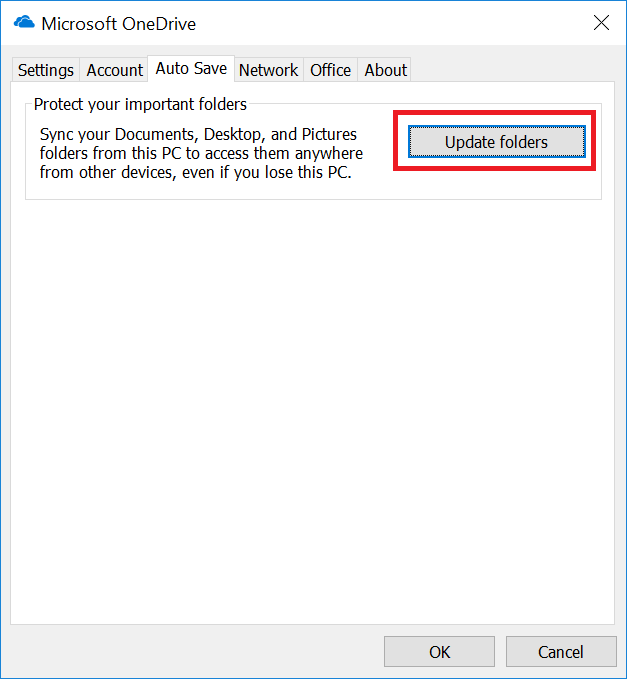 Sync 3 common workstation folders
Downloads, Music, & Videos (not supported)
Can be Managed via Group Policy in Domain
Not a replacement for Backup of local machine!
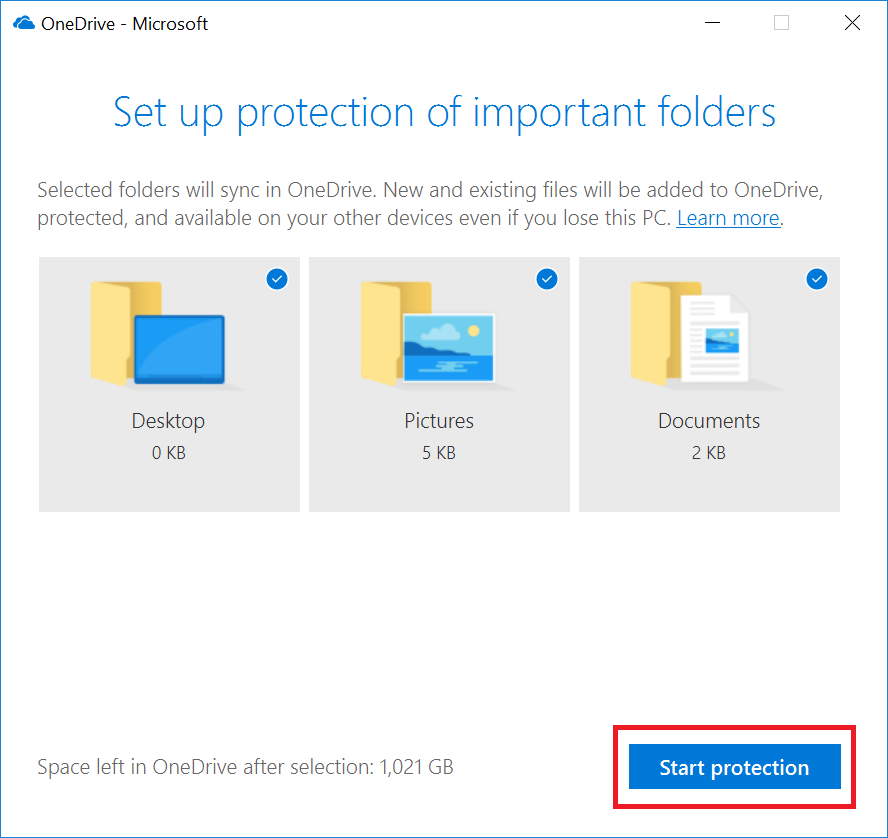 Known Folder Migration (KFM)
BEFORE
AFTER
4 GPO Settings Included:
Prevent users from movingKnown Folders
Prevent users from redirecting Known Folders
Silently redirect Known Folders
Prompt users to move Known Folders
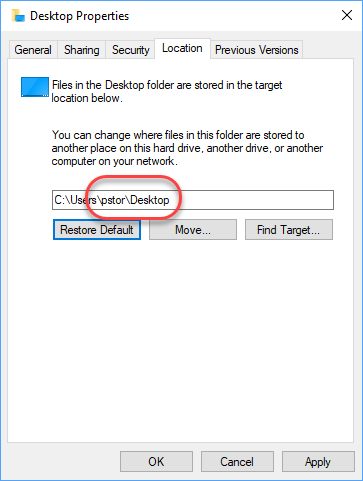 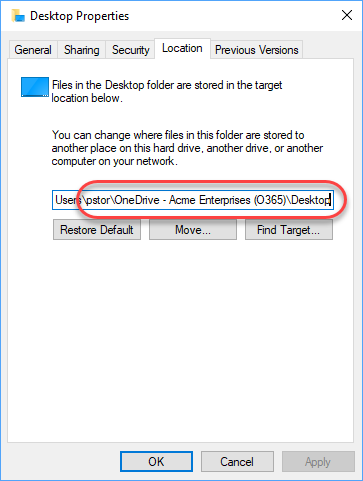 Document Management Improvements
[Speaker Notes: Files on Demand
Support for Information Rights Management (IRM)
File Viewers for non-Microsoft document formats
Files Restore
Copy/Move Files with Metadata and Versions
Known Folder Move]
OneDrive Administration
Running the First Time
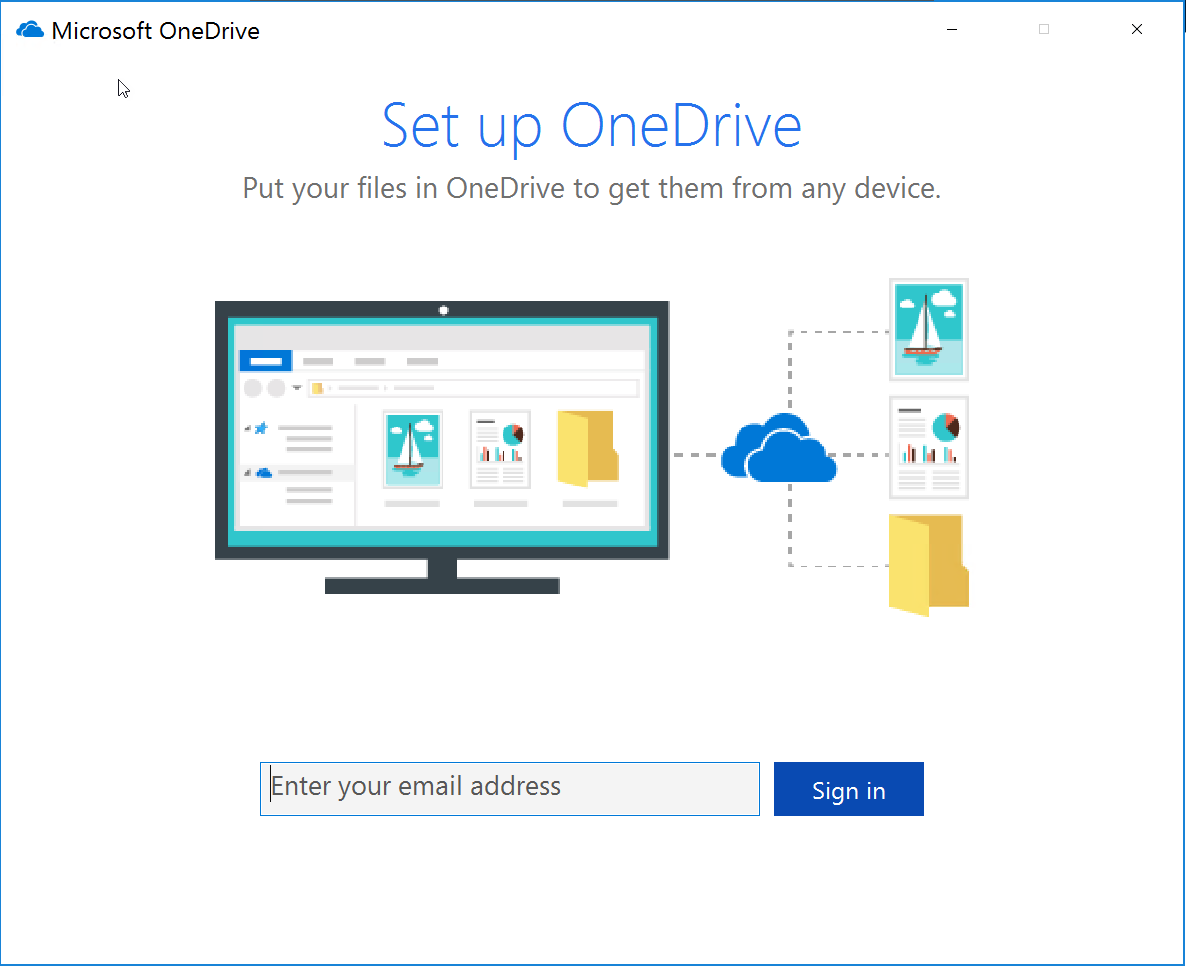 Enter your email address
Choose 
Personal – OneDrive
Work or School – OneDrive for Business
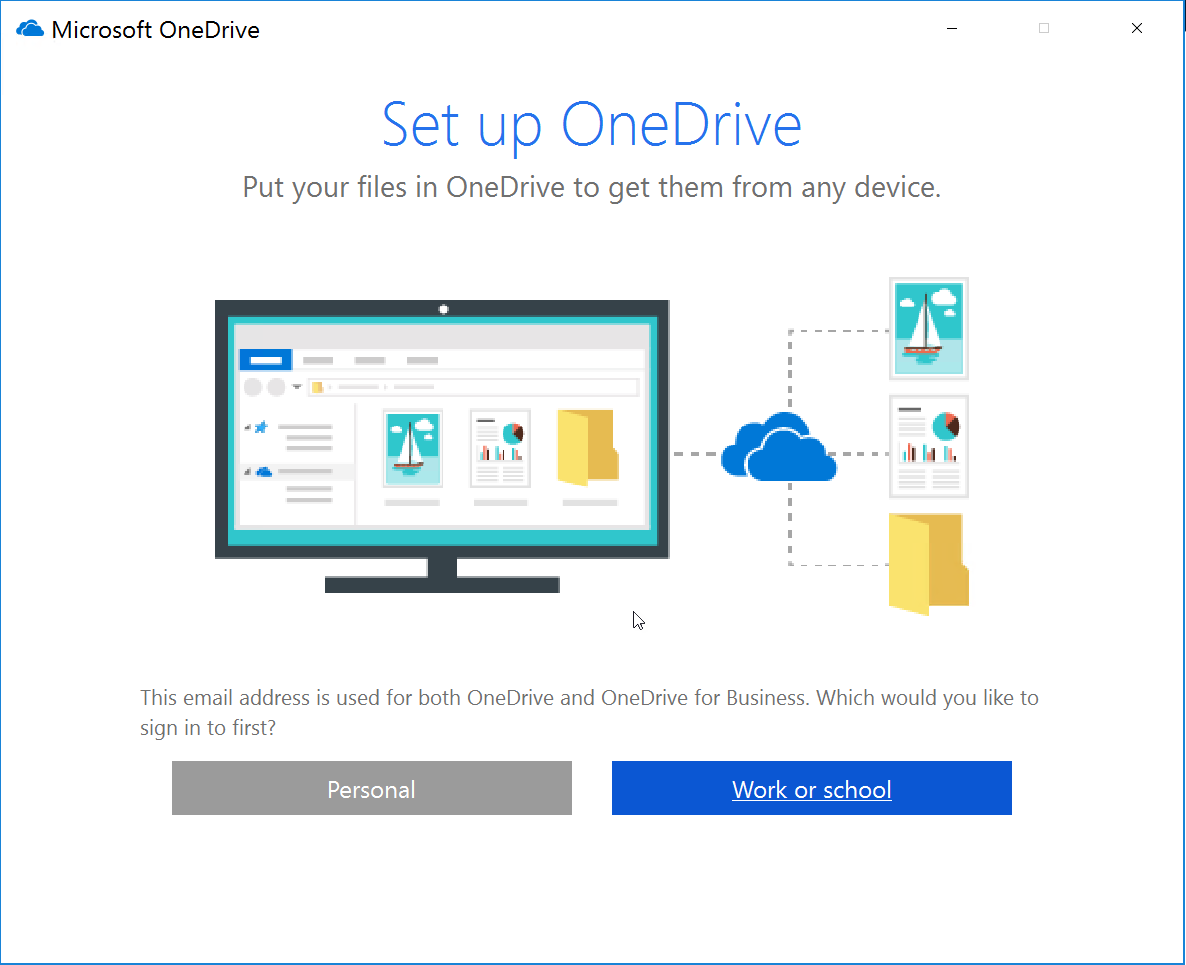 Determining the Version
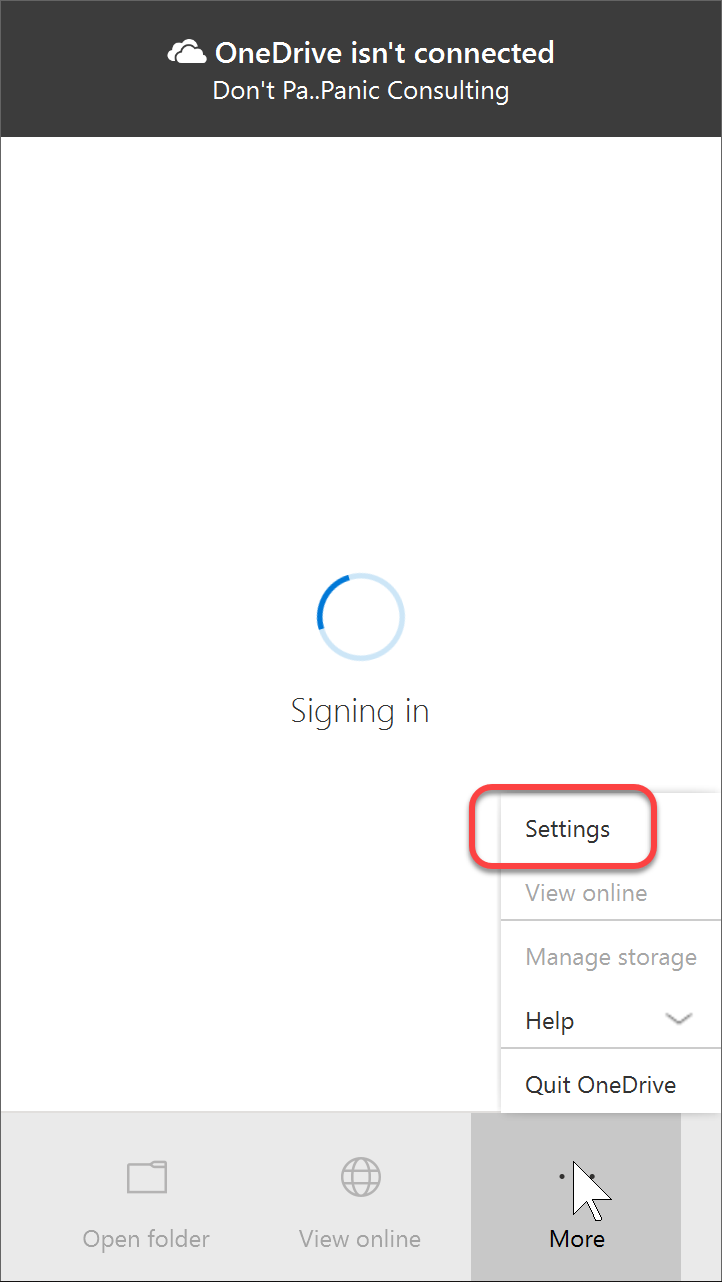 Use the Context menu to Open Settings
Check the Version # on the About Tab

Clicking the Version link will display release notes
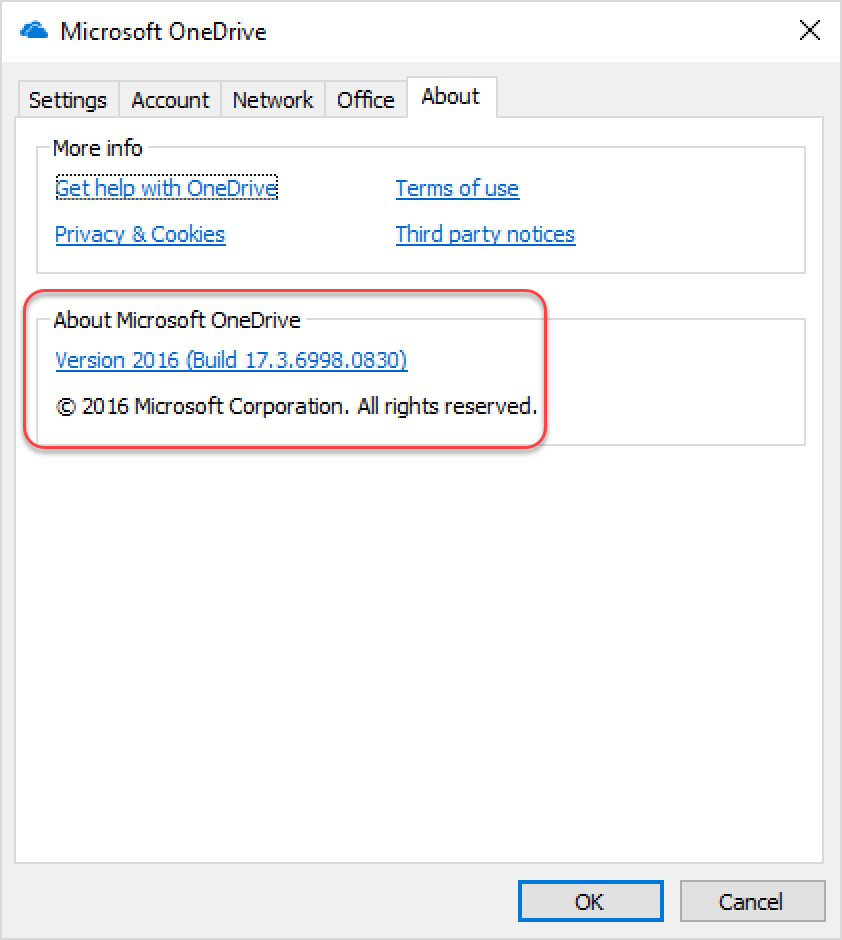 Administer Your OneDrive Sync
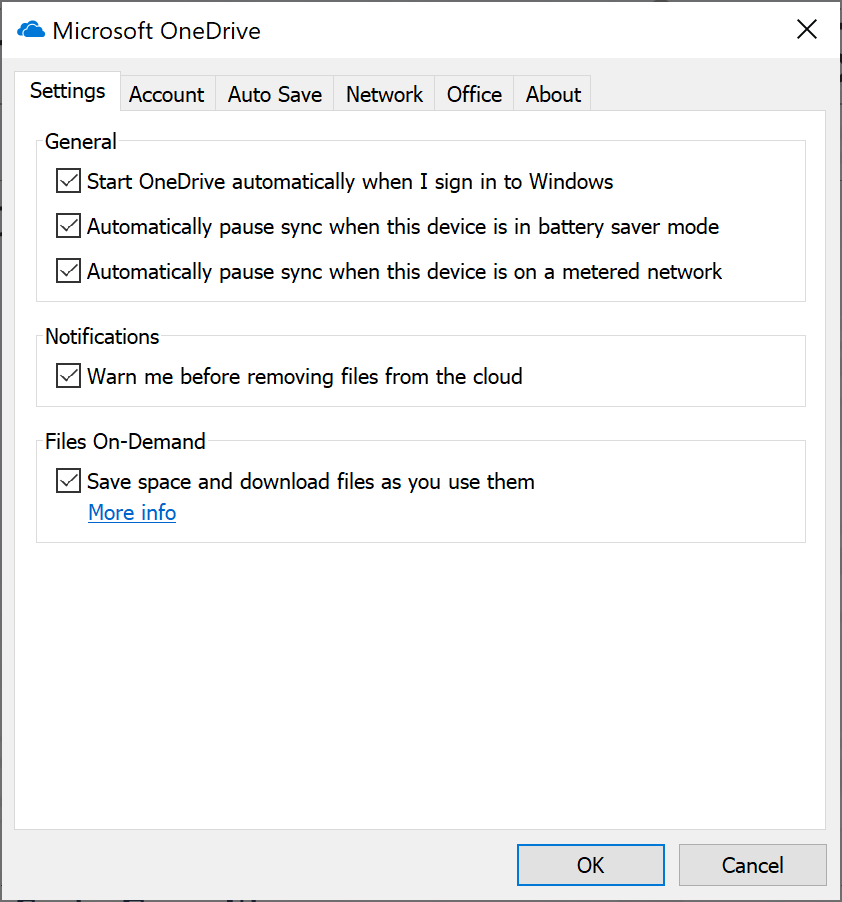 Control your OneDrive Sync Client from Settings
Files On-Demand
Add New Accounts
Limit Network Traffic
Control Office Upload
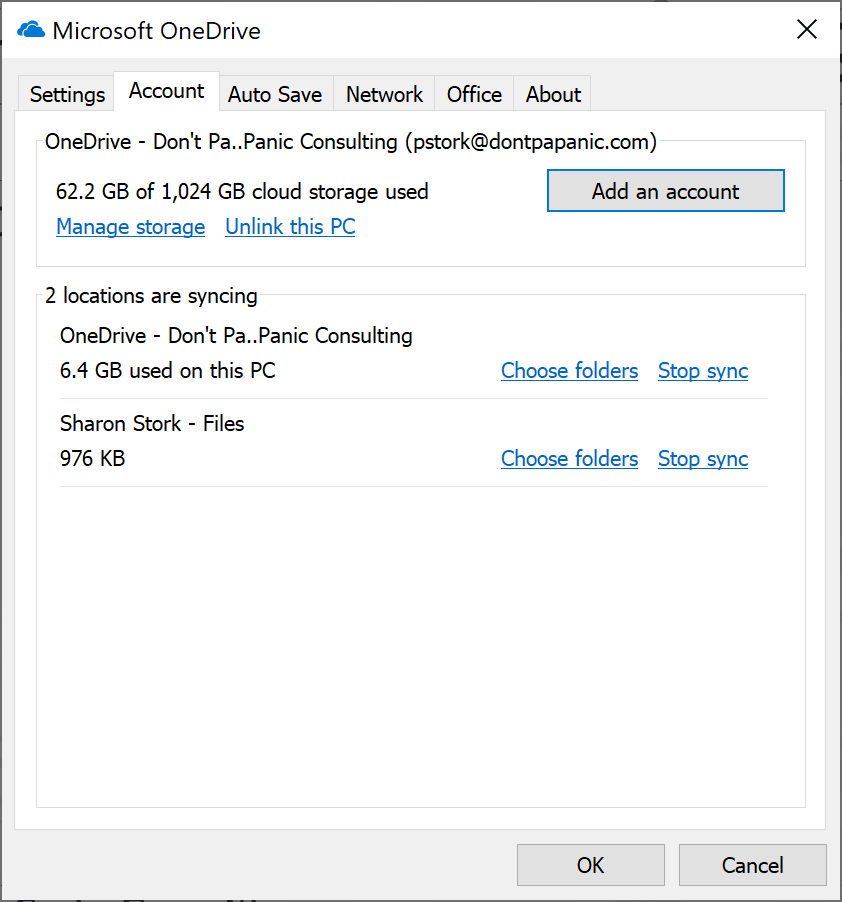 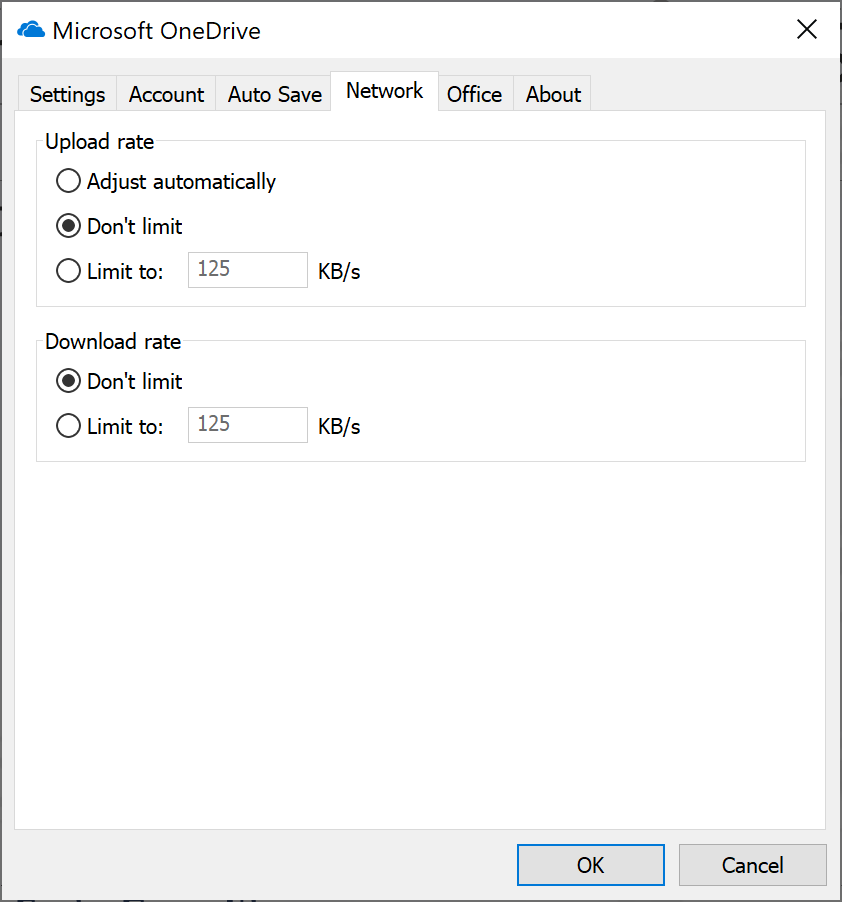 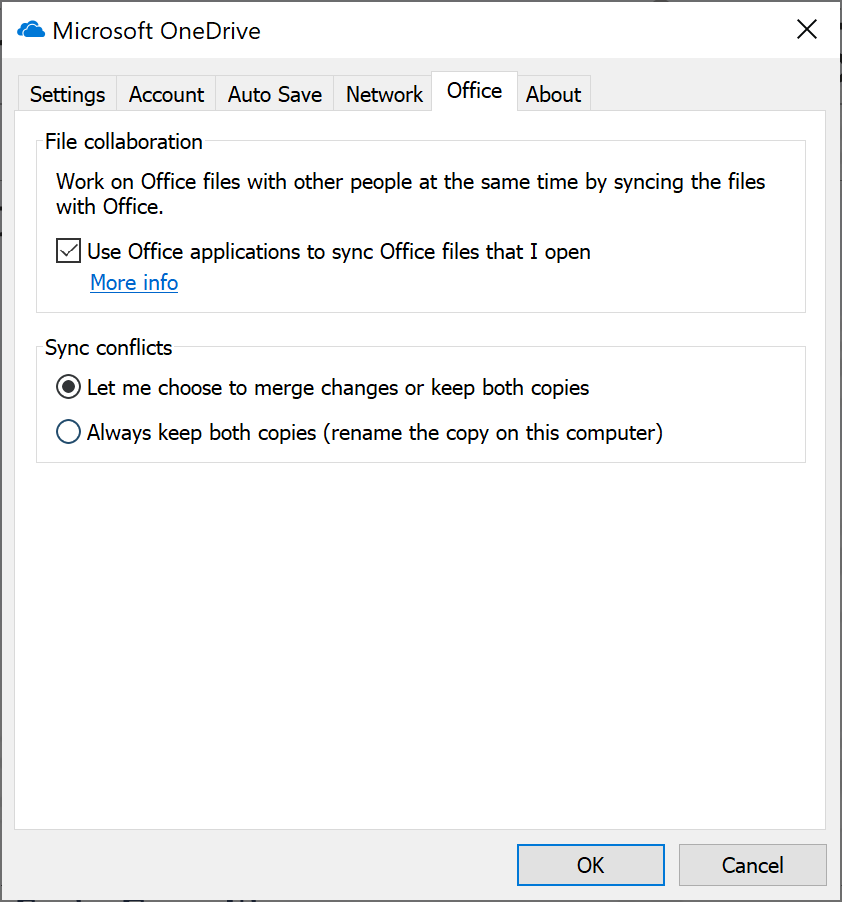 Configuring OneDrive Sync
Installing in the Enterprise
Pre-installed on Windows 10
Support coming for auto provisioning with ADAL
Use System Center Configuration Manager to deploy the new OneDrive sync client
Sample SCCM file - https://go.microsoft.com/fwlink/p/?LinkId=824069
https://support.office.com/en-us/article/Deploy-the-new-OneDrive-sync-client-in-an-enterprise-environment-3f3a511c-30c6-404a-98bf-76f95c519668
[Speaker Notes: Microsoft Azure Active Directory Authentication Library (ADAL)]
New OneDrive Admin Center
Sync Tab
Globally disable the Sync button
Limit Workstations
Limit File types by extension
Sharing Tab
Default link type
Maximum User Setting
Storage Tab
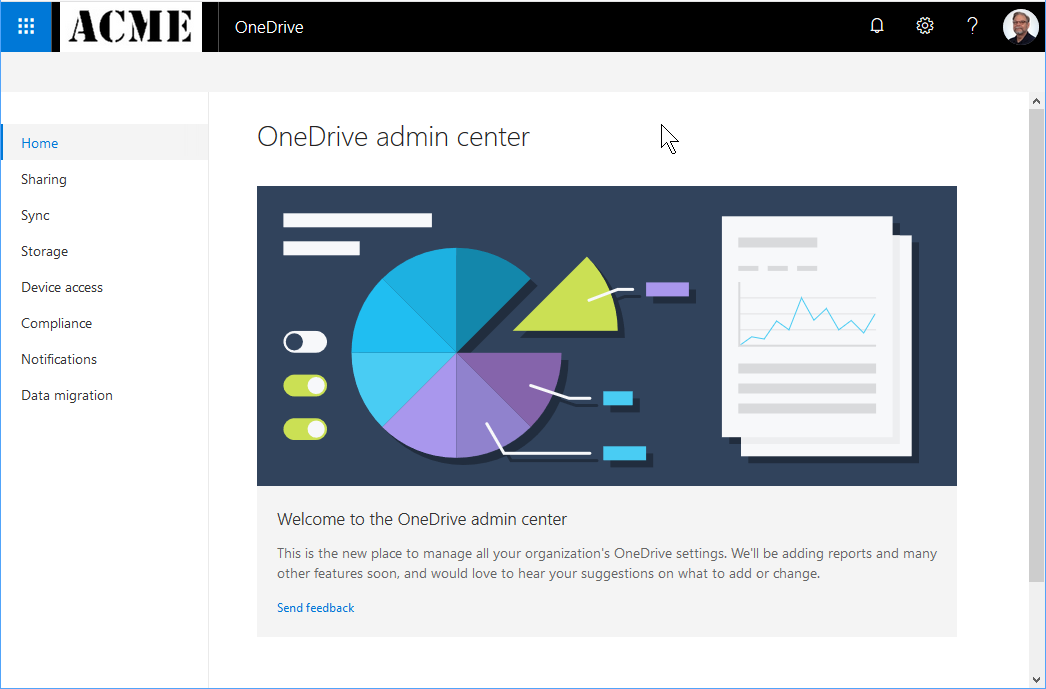 SharePoint Admin Center
Settings Tab
OneDrive for Business experience – Classic or New
Globally hide the Sync button
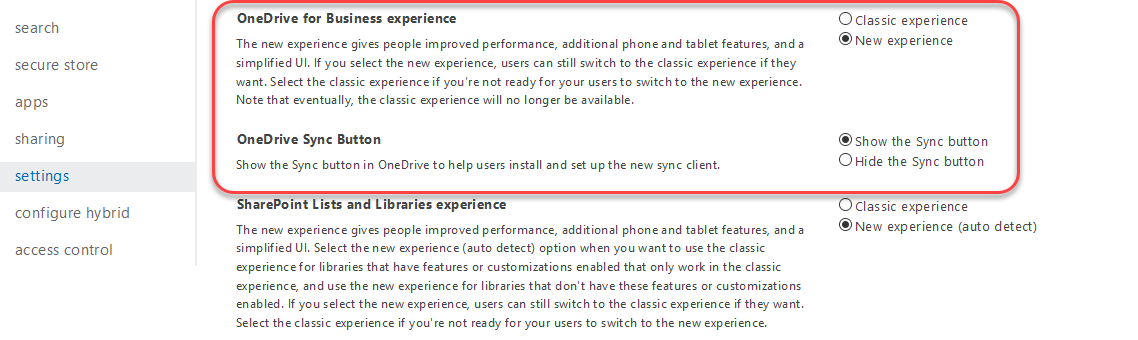 Manage using GPOs
Computer Configuration GPO settings:
Block/Allow syncing to specific Tenants
Set the maximum percentage of upload bandwidth that OneDrive uses
Manage Known Folder move
Manage Files-On-Demand
Silent configuration of OneDrive.exe on new clients
User Configuration GPO settings:
Coauthoring and in-app sharing for Office files 
Set Default and Prevent users from changing the location of OneDrive folder 
Prevent users from configuring personal OneDrive accounts 
Let Users choose how to handle Office files in conflict 
Delay updating until the second release wave
https://support.office.com/en-us/article/Use-Group-Policy-to-control-OneDrive-sync-client-settings-0ecb2cf5-8882-42b3-a6e9-be6bda30899c
Administering with PowerShell
Get AD Domain GUID
$Domain = Get-ADDomain$DomainGUID = $Domain.ObjectGuid
Restrict Sync to certain domains
Set-SPOTenantSyncClientRestriction  -Enable -DomainGuids "GUID; GUID"
Disable Sync on MAC
Set-SPOTenantSyncClientRestriction  -Enable -DomainGuids "GUID; GUID" 	-BlockMacSync:$true
Disable use of Groove.exe Sync Client
Set-SPOTenantSyncClientRestriction -GrooveBlockOption "HardOptIn"
Administering OneDrive Sync
Additional Resources
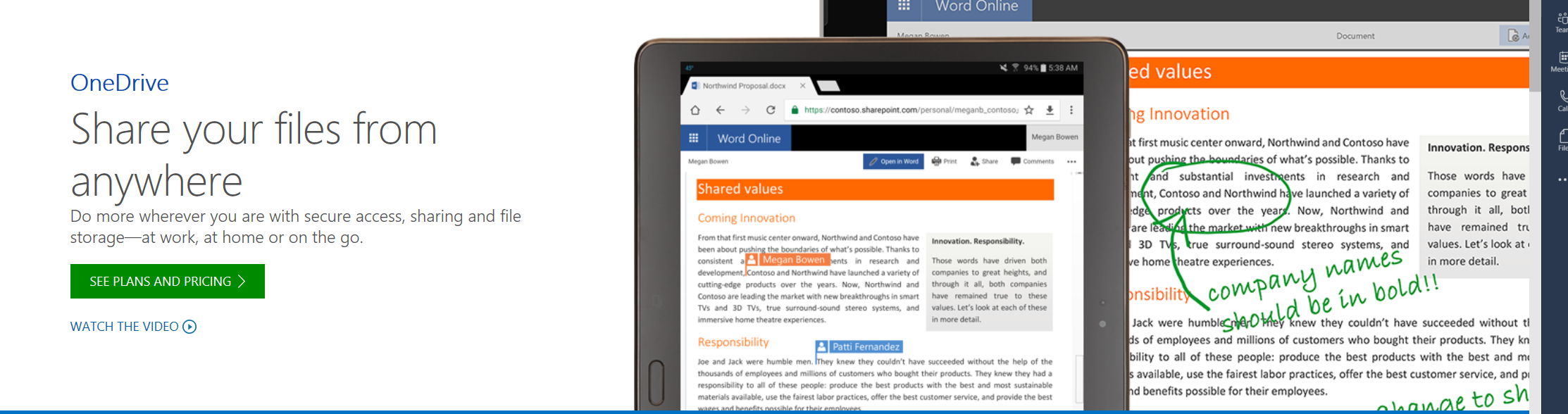 1
onedrive.com/business
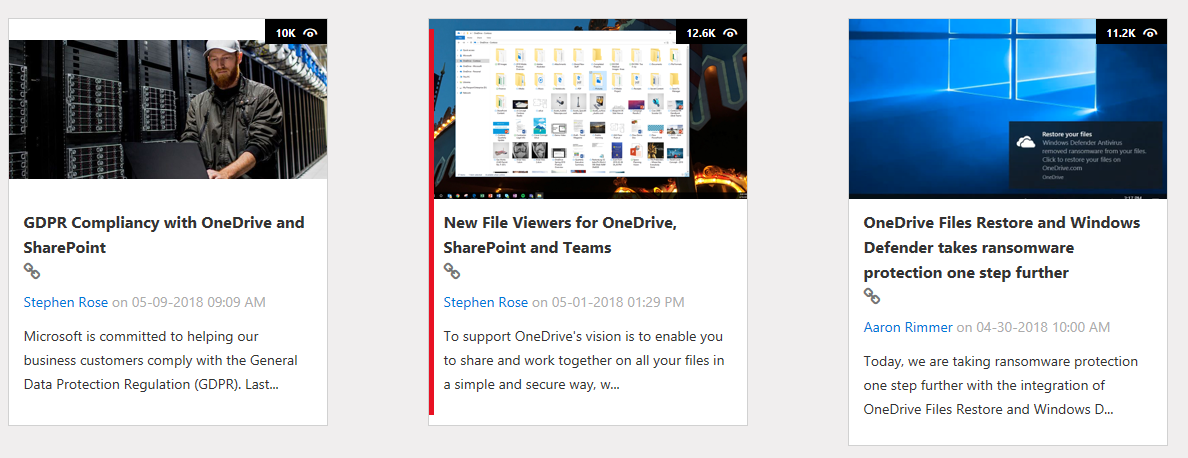 2
techcommunity.microsoft.com/onedrive
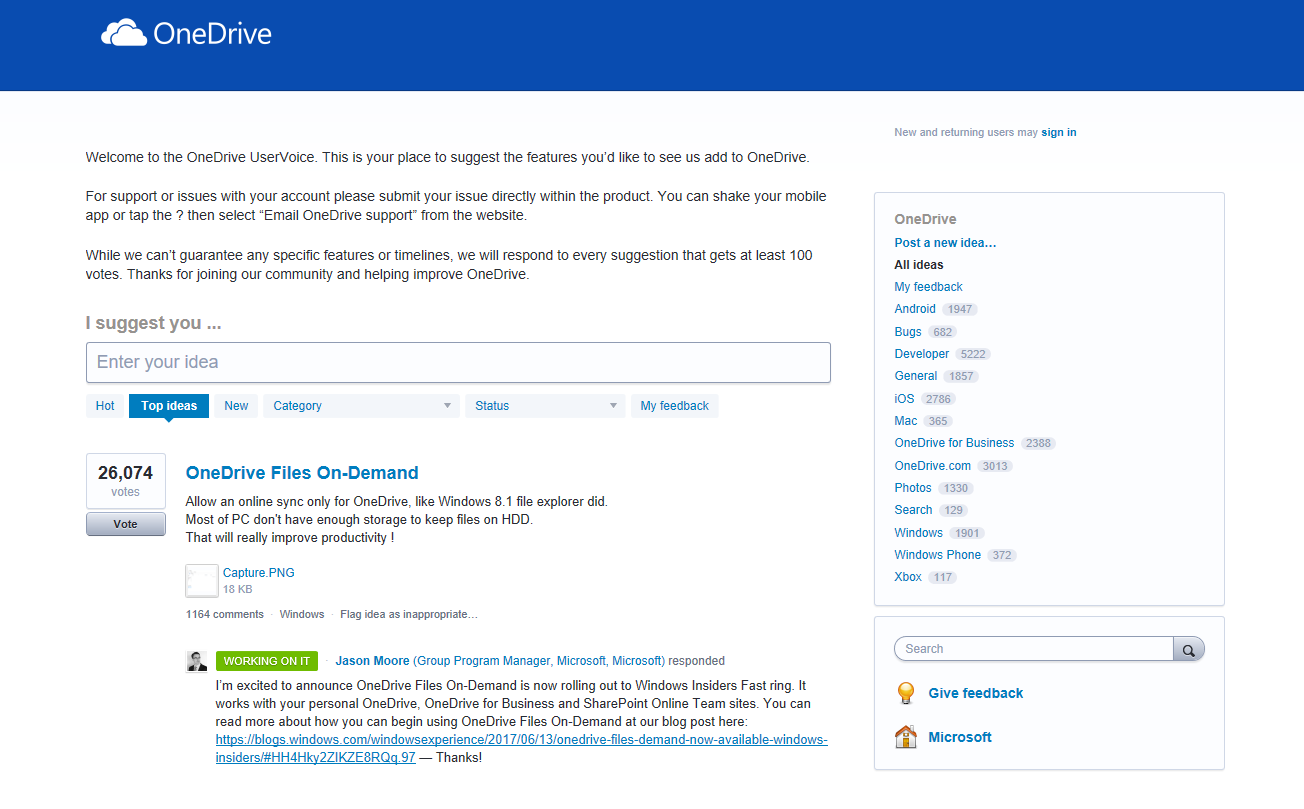 3
onedrive.uservoice.com
Don’t Pa..Panic Consulting
Be Sure To Thank Our Sponsors!
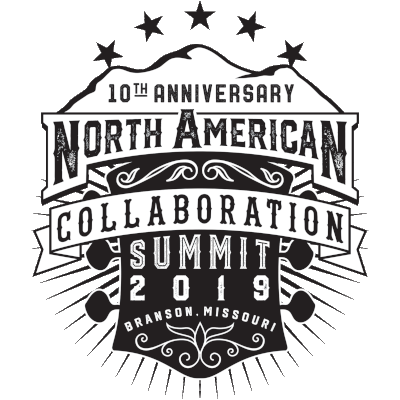 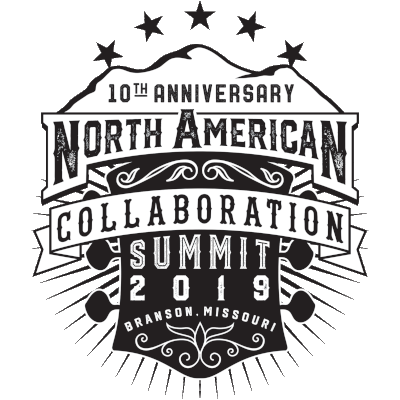 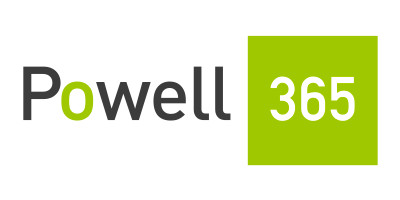 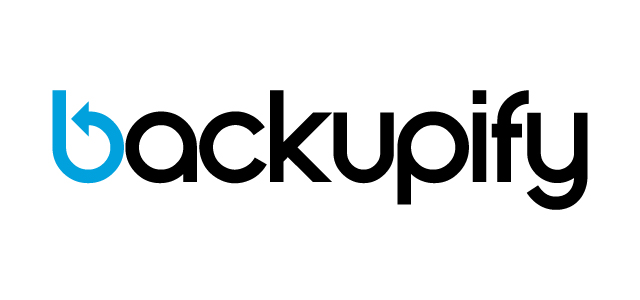 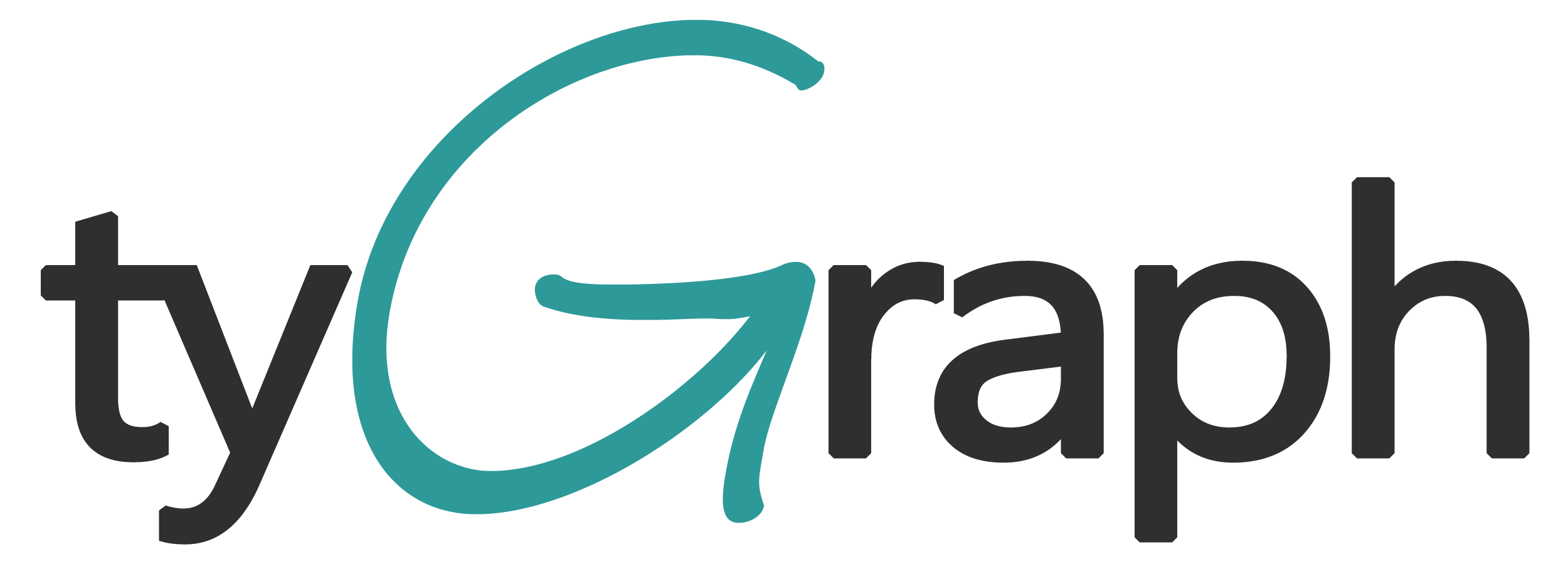 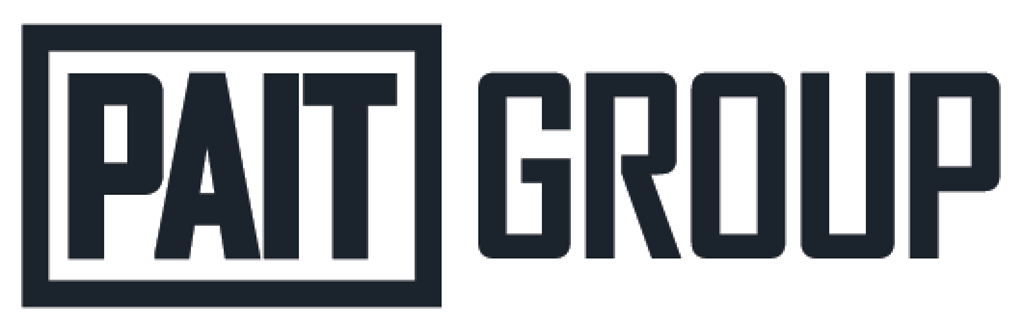 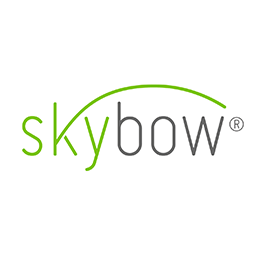 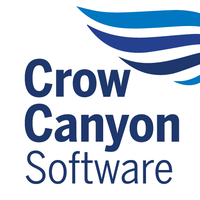 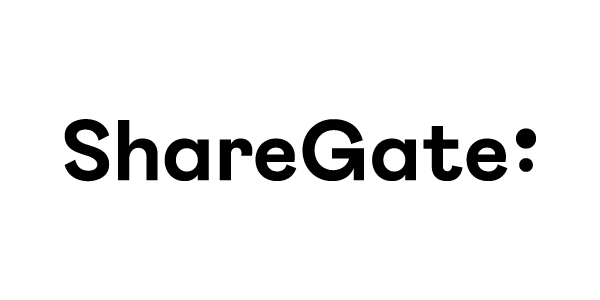 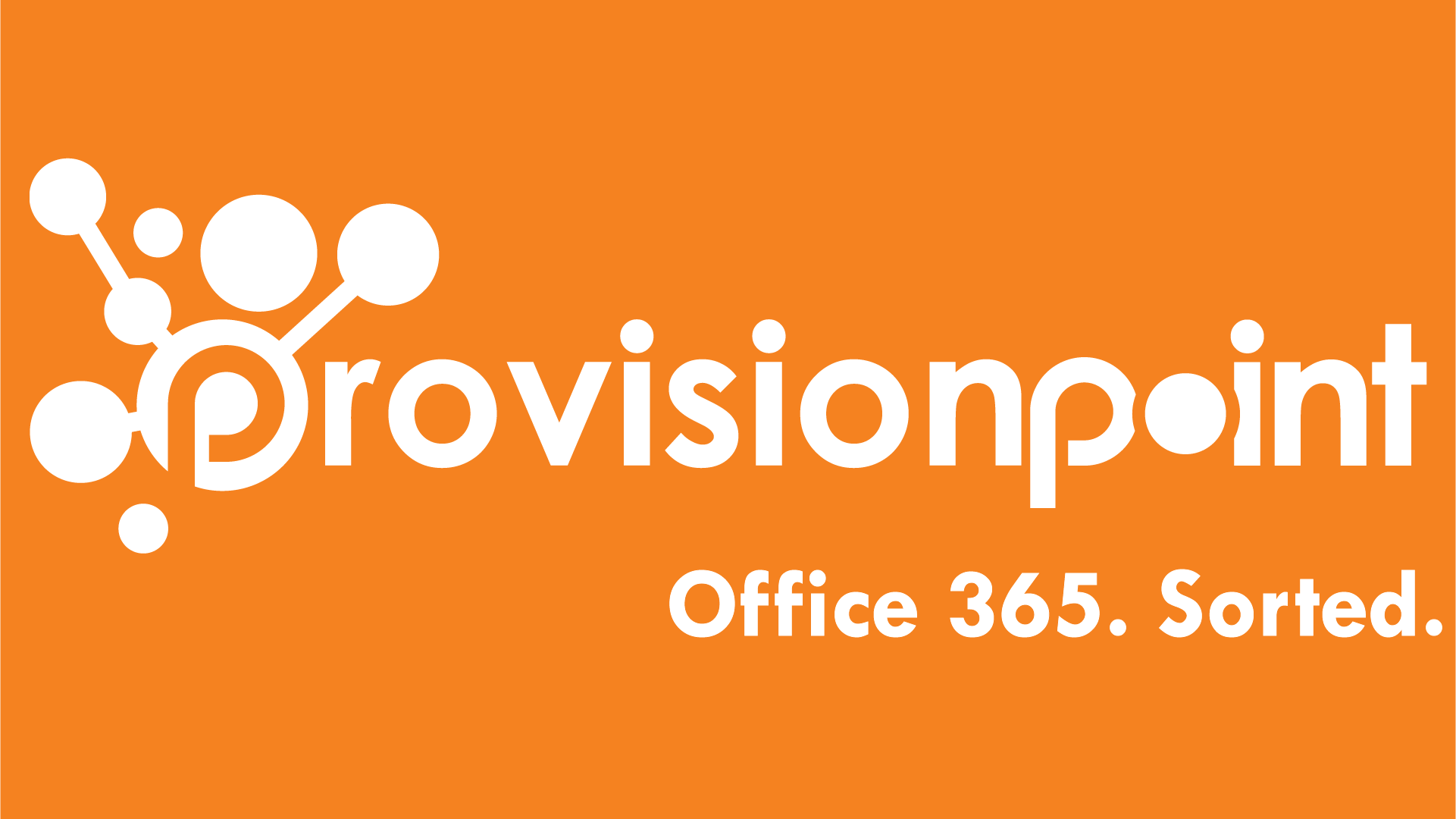 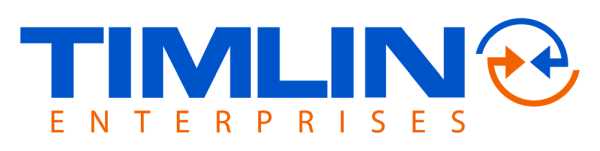 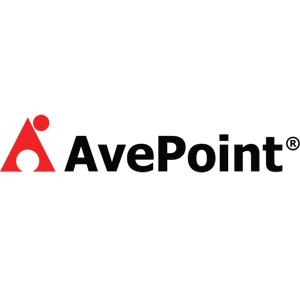 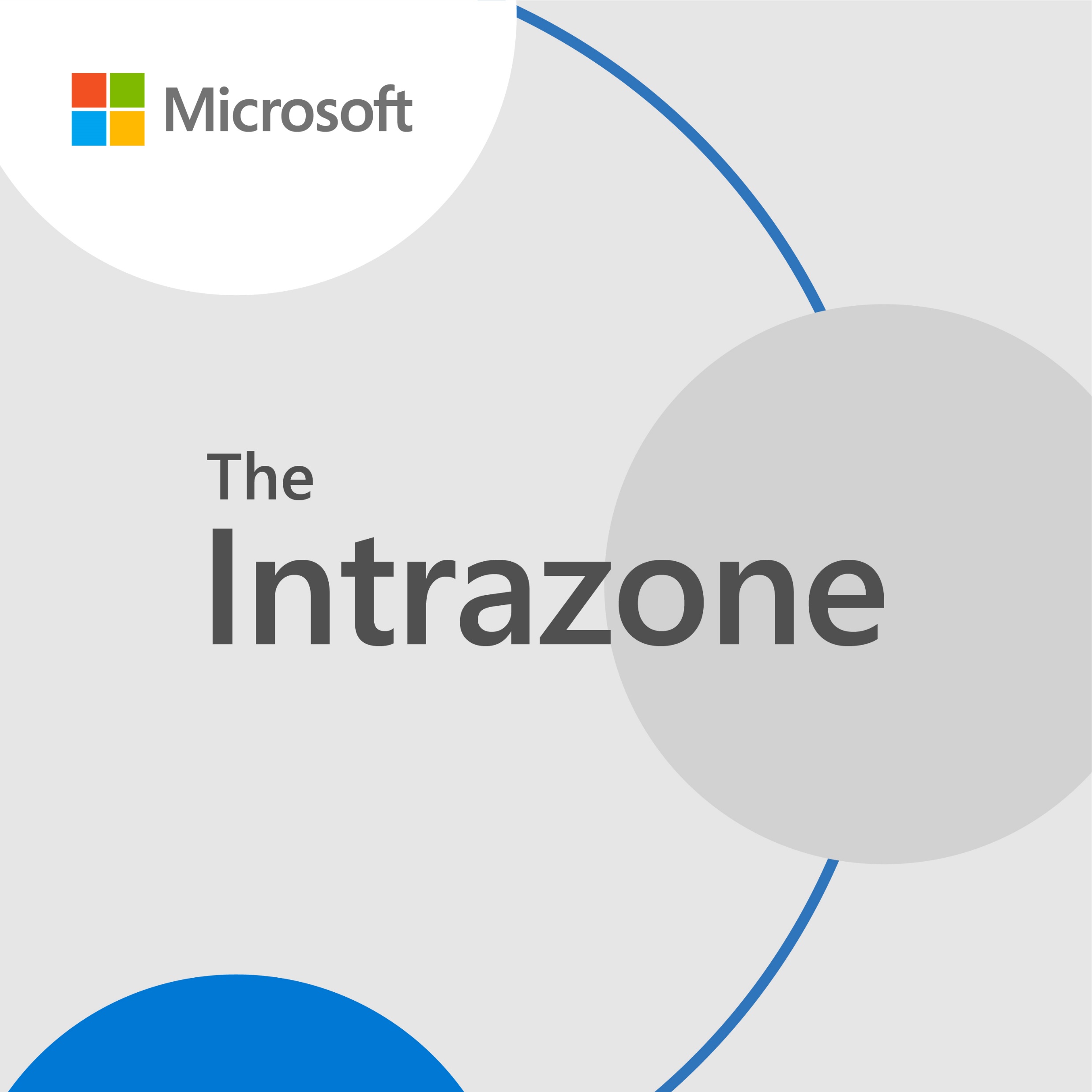 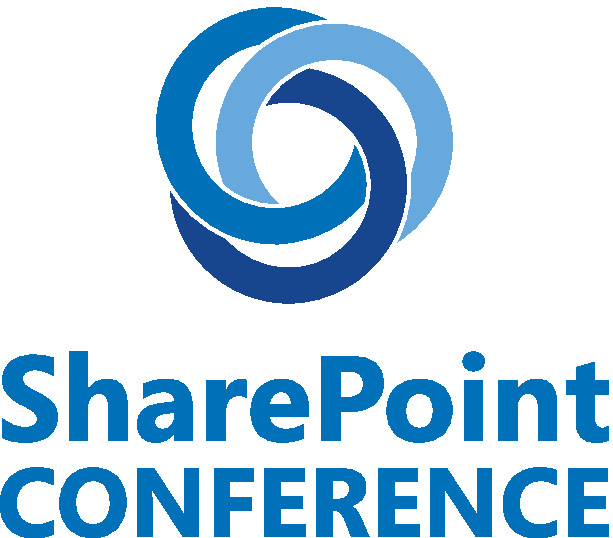 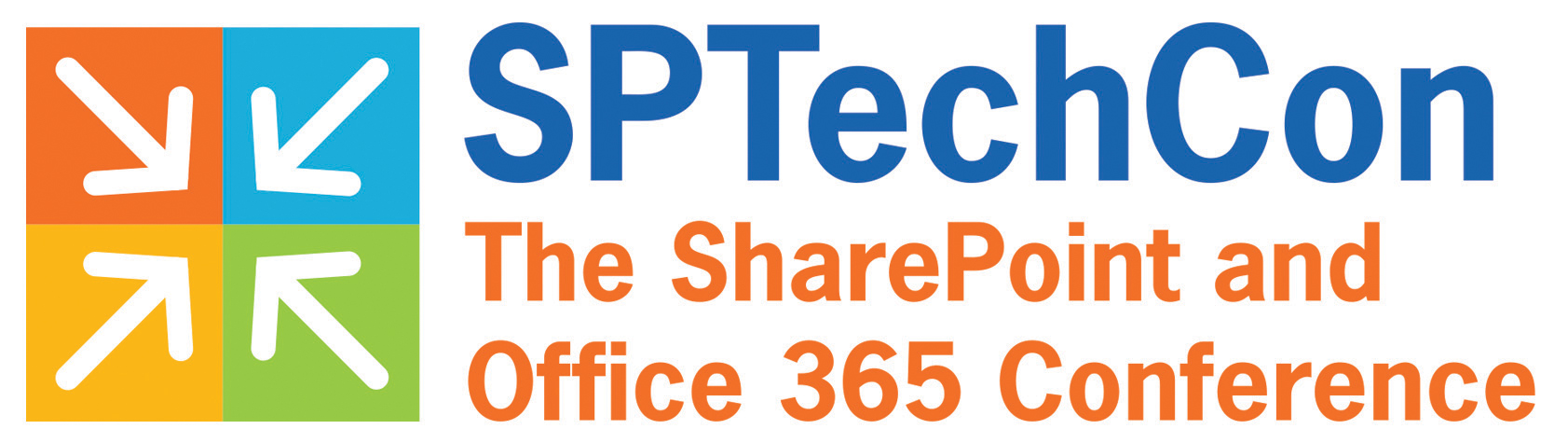 JOIN US FOR CAKE AS WE CELEBRATE 10 YEARS OF WOMEN IN SHAREPOINT WITH A “WOMEN IN TECHNOLOGY PANEL” HEADED BY MICRSOSOFT’S CATHY DEW. FRIDAY MARCH 15TH 2:50—3:50 IN TANEYCOMO B BALLROOM
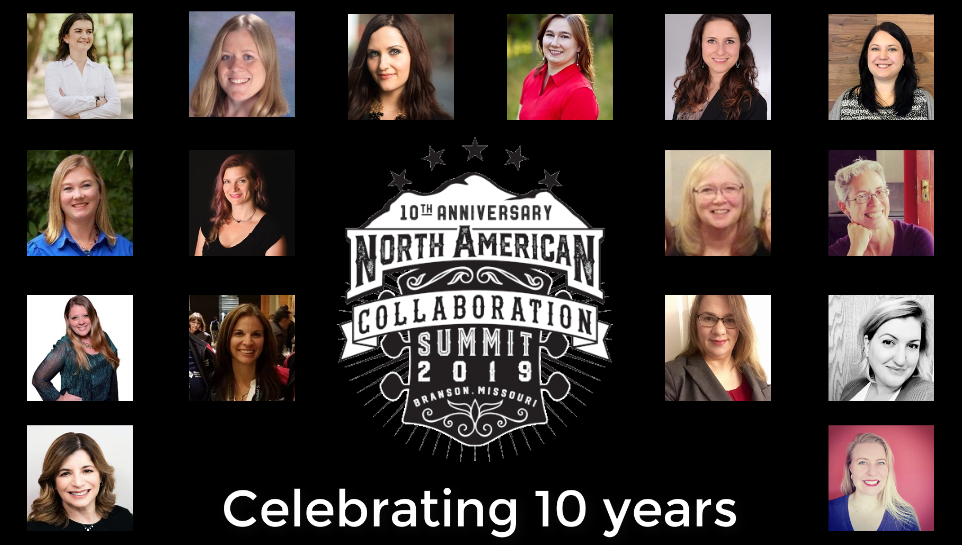 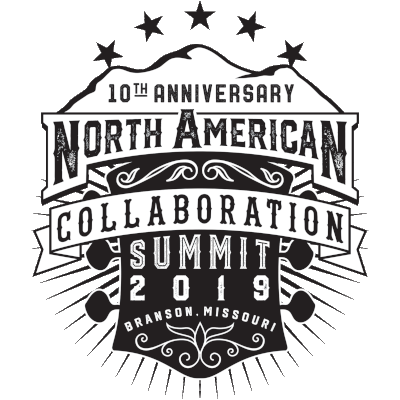 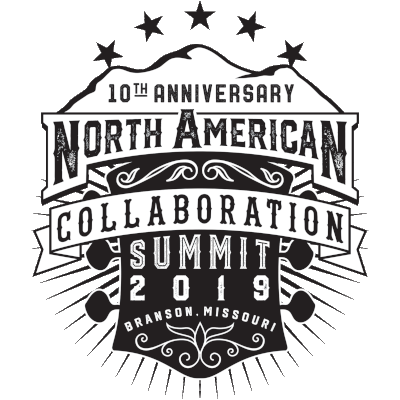 of Women in SharePoint
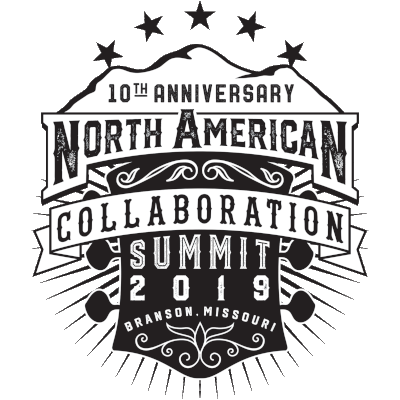 Win a Surface Book courtesy of Microsoft!
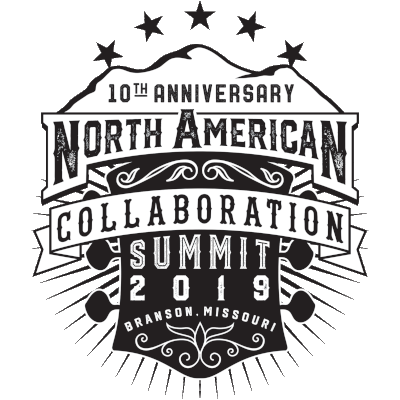 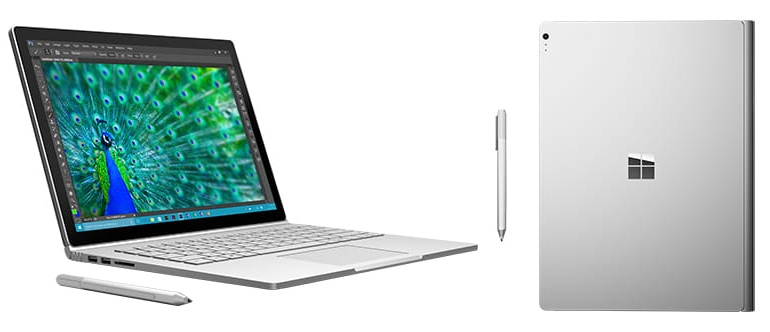 Play Vendor Bingo, Winner drawn during closing session on Friday
Questions?
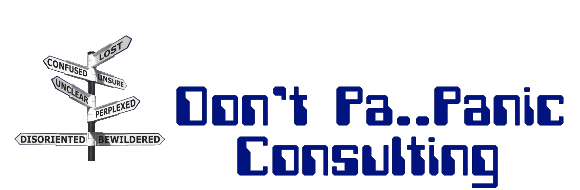 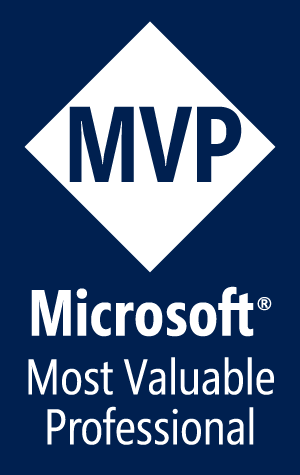 External Sharing Improvements
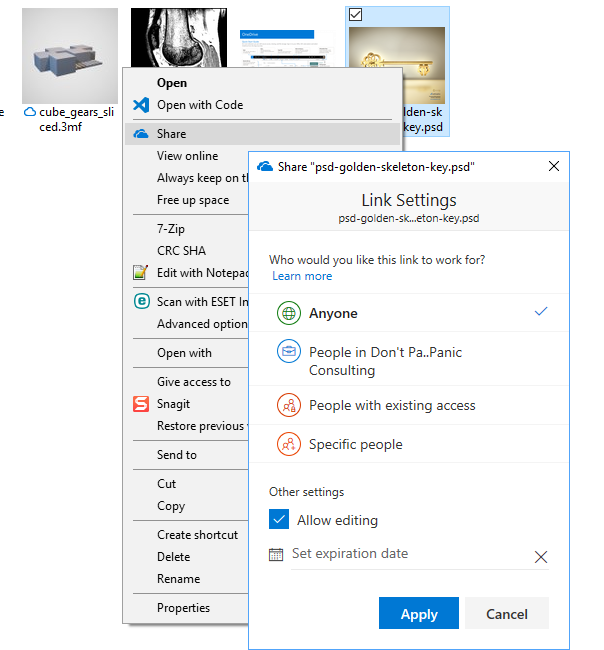 Unified Sharing Dialogue
Web, PC, Mac, Mobile
Anonymous Link Expiration 
Share without a Microsoft Account
Verification code sent to email
Code expires after 15 minutes
Sharing
Receiving
Enhanced sharing and collaboration
@mentions
Comments and notifications for all file types
Comment-only permissions for all file types
Smart people picker w/LinkedIn on mobile: share via Teams 
Notify team members on upload
Notifications on comment replies 
Activity live updates 
Badging for unseen activity
Access
Administration
Expiring access for external users 
Password-protected links 
Block download 
One-click access approval
Manage one-time passcode users as guests
Per-site sharing defaults 
Customized access request page 
External sharing reports
External Sharing Links
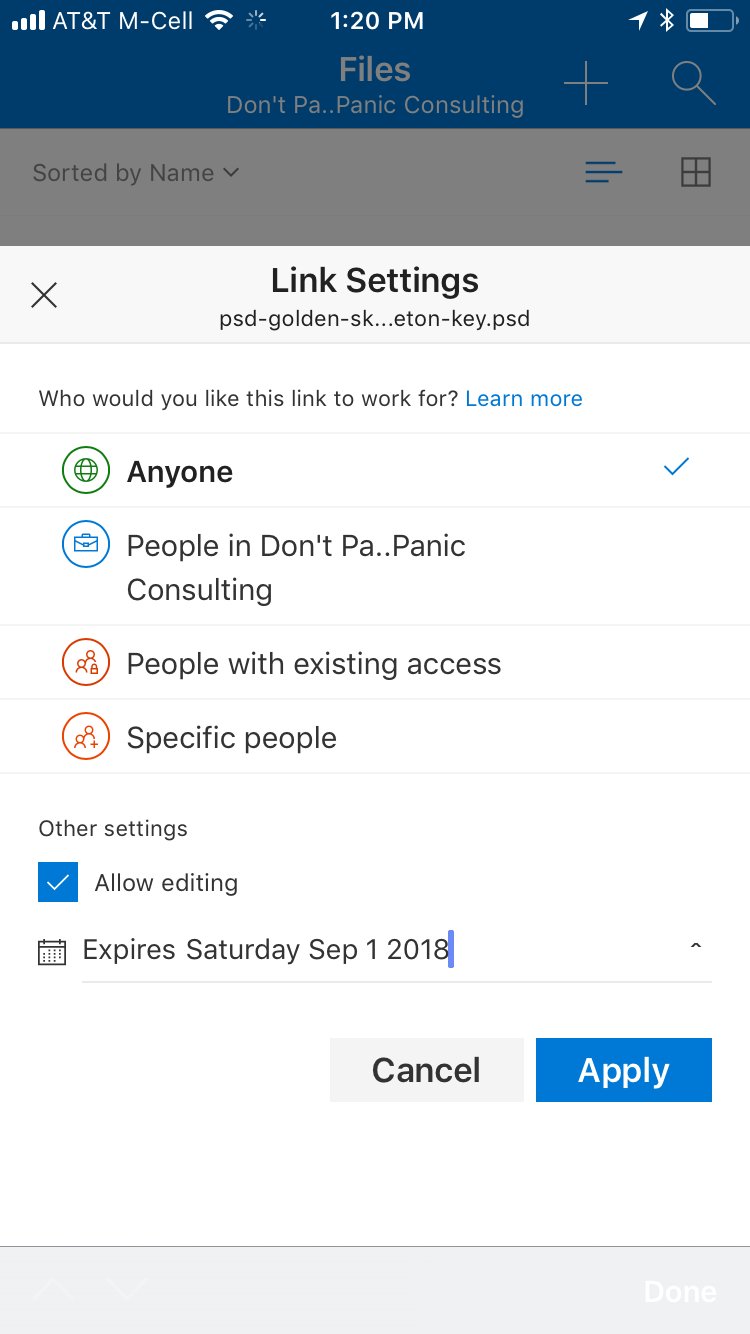 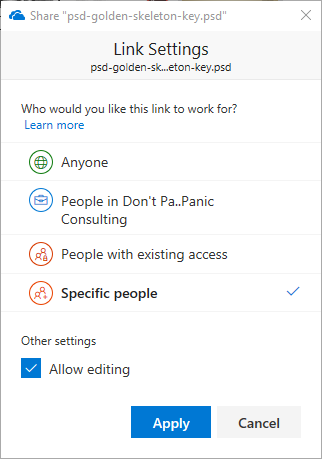 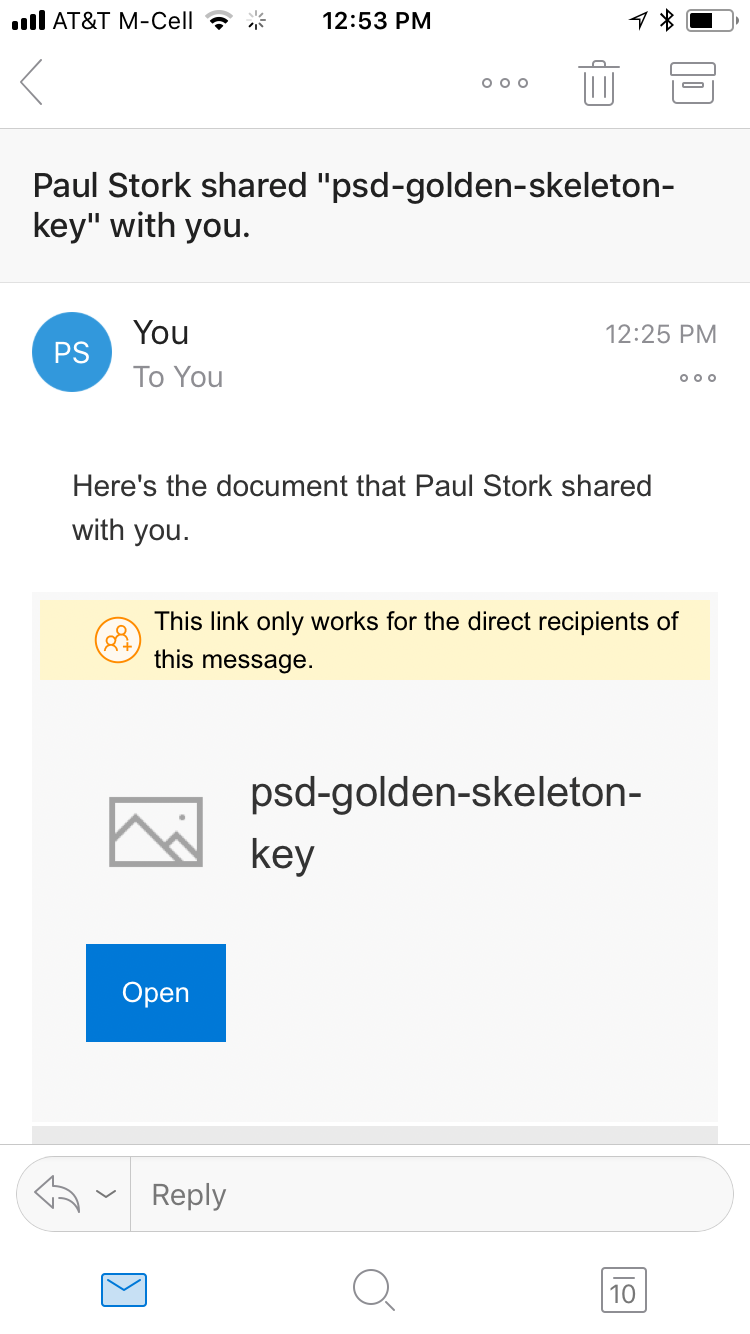 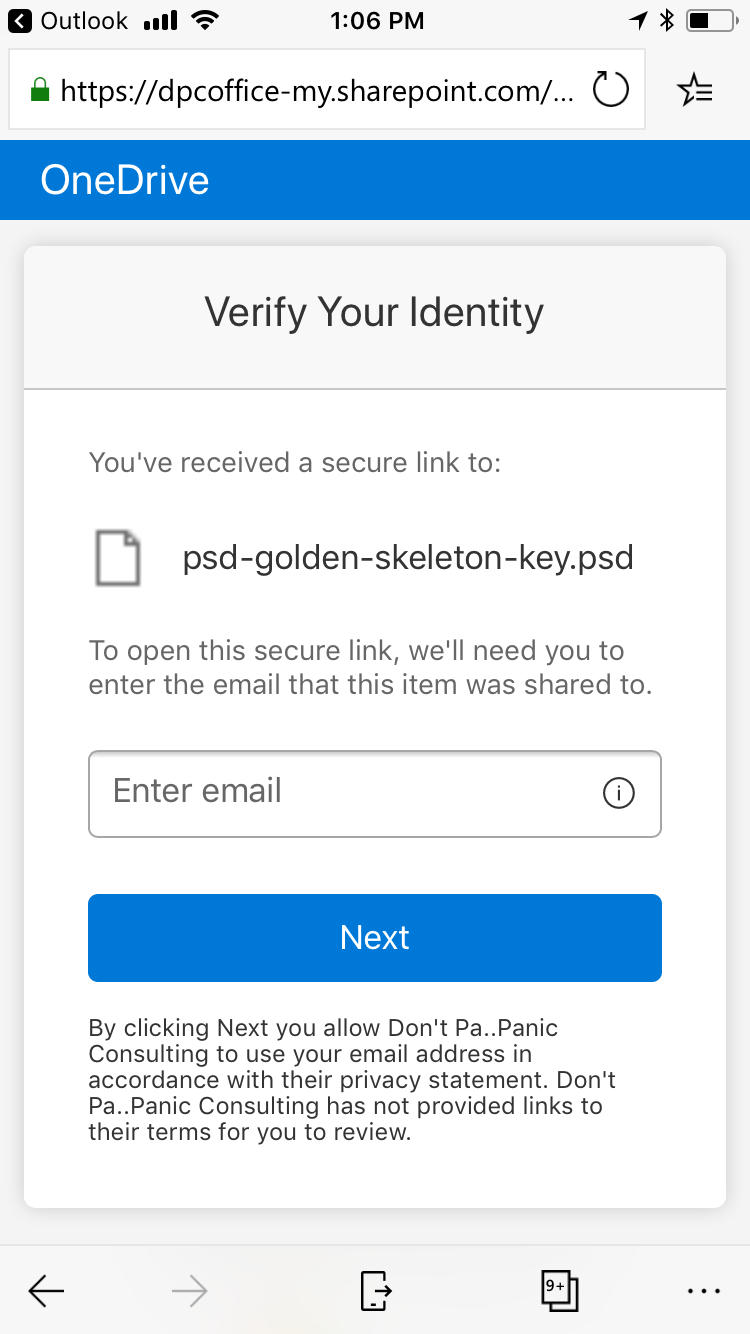 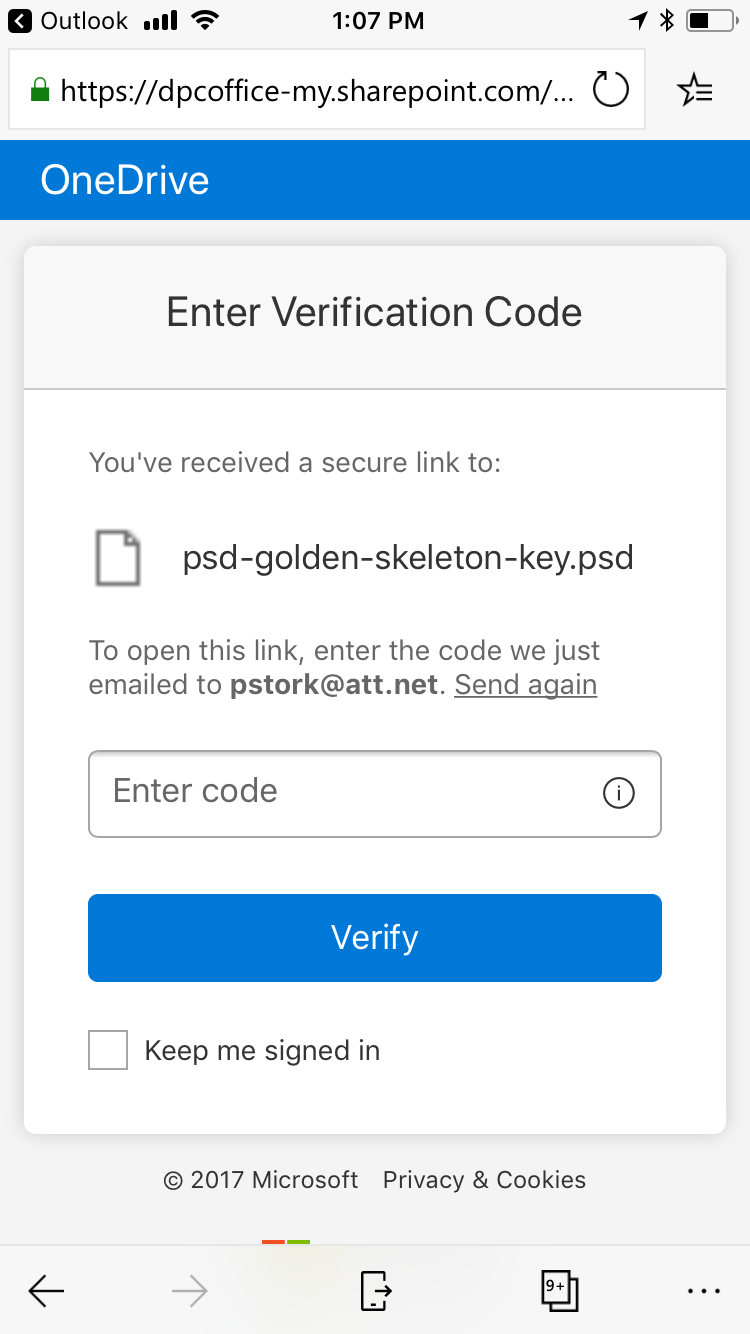 Enhanced Mobile Support
Enhanced Mobile Experience
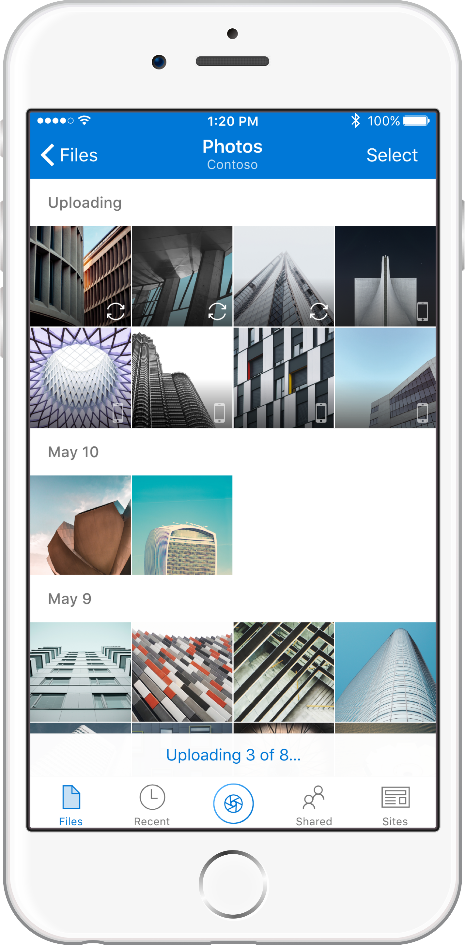 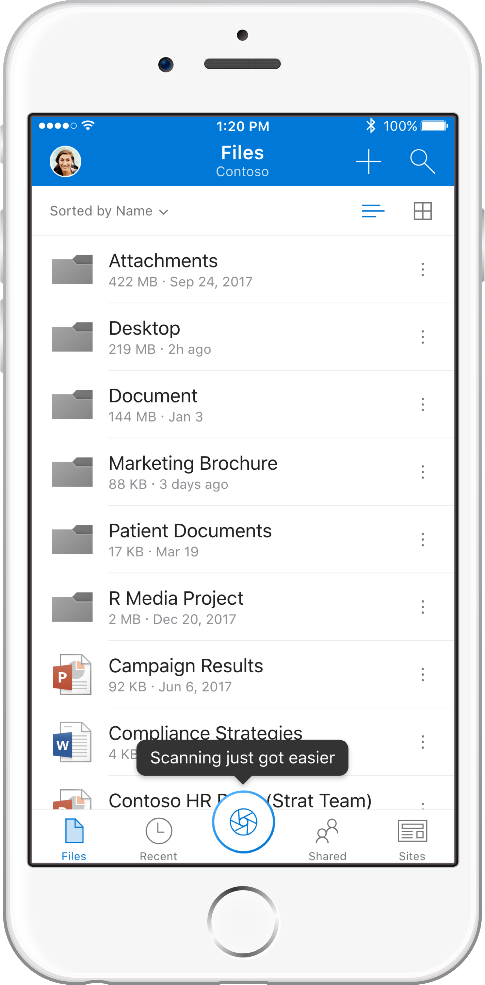 Automatically Save Photos (OneDrive Consumer Only)
Updated Sharing UX
New Scan Experience
Require PasscodeFingerprint supported
Me Tab – Switch Logins